Marketing Safety & Systemic
Kevin Elliott, Marketing Manager
Kevin Elliott
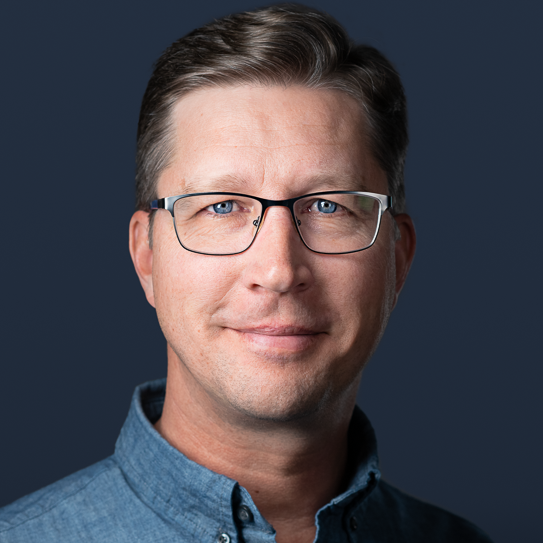 Lives in Panama City, FL
MS, Corporate & Public Communication
Marketing Background
Raises Chickens
July 30, 2024
|    2
Marketing Safety & Systemic
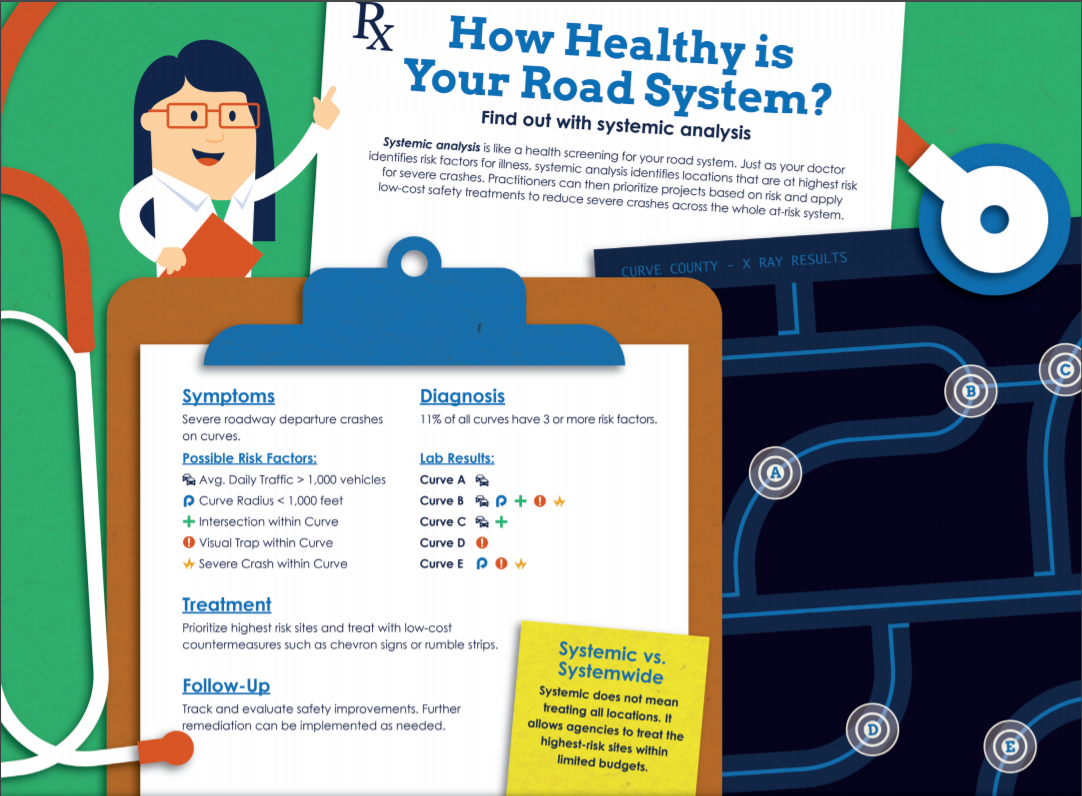 Start With Why
Visualize
Use Analogies
Two Marketing Words
July 30, 2024
|    3
Start With Why
July 30, 2024
|    4
Start With WhySimon Sinek
What
Why
How
Why
What
July 30, 2024
|    5
Example: Roundabouts
What
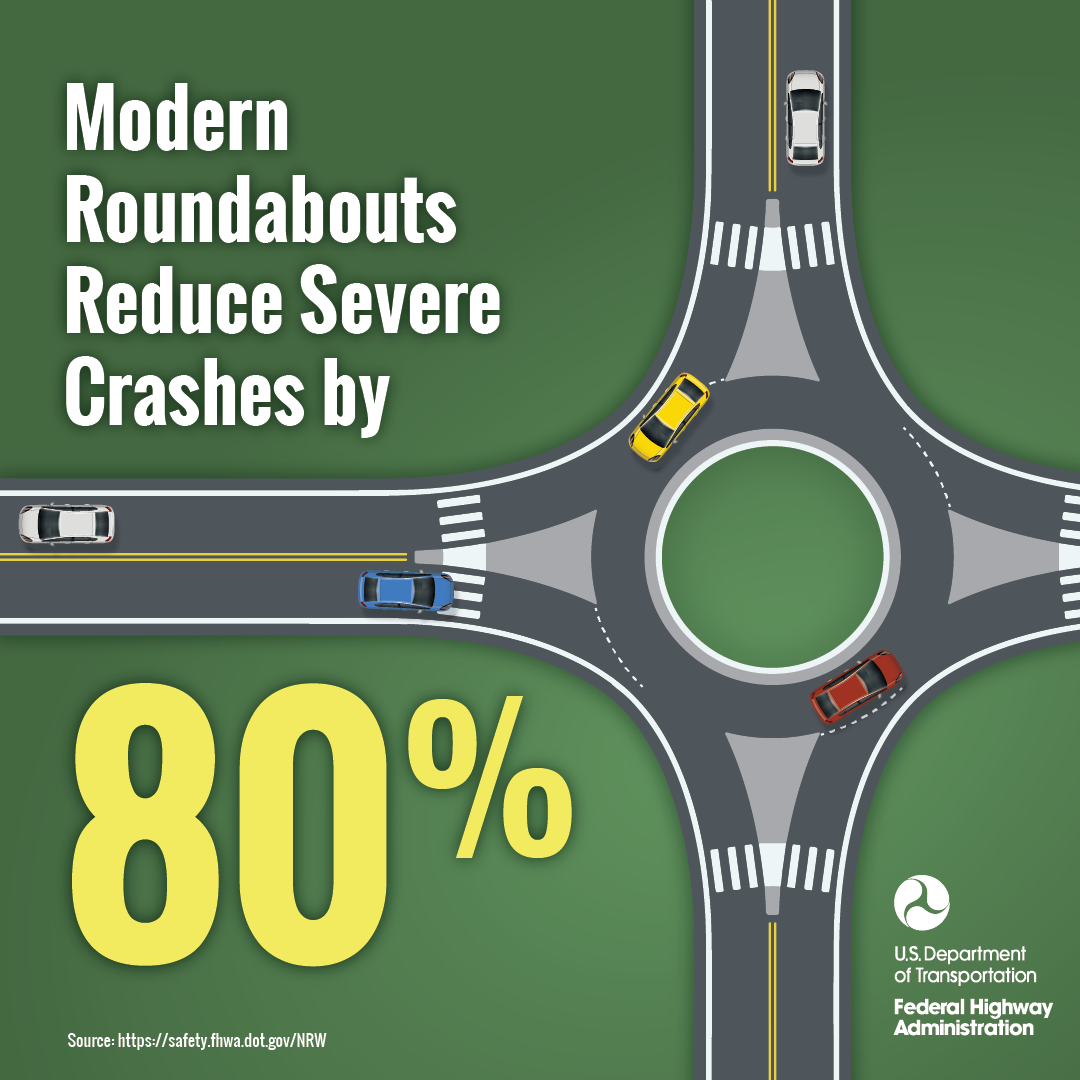 Why
How
Why
What
July 30, 2024
|    6
Visualize
July 30, 2024
|    7
How do you visualize LRSPs?!
July 30, 2024
|    8
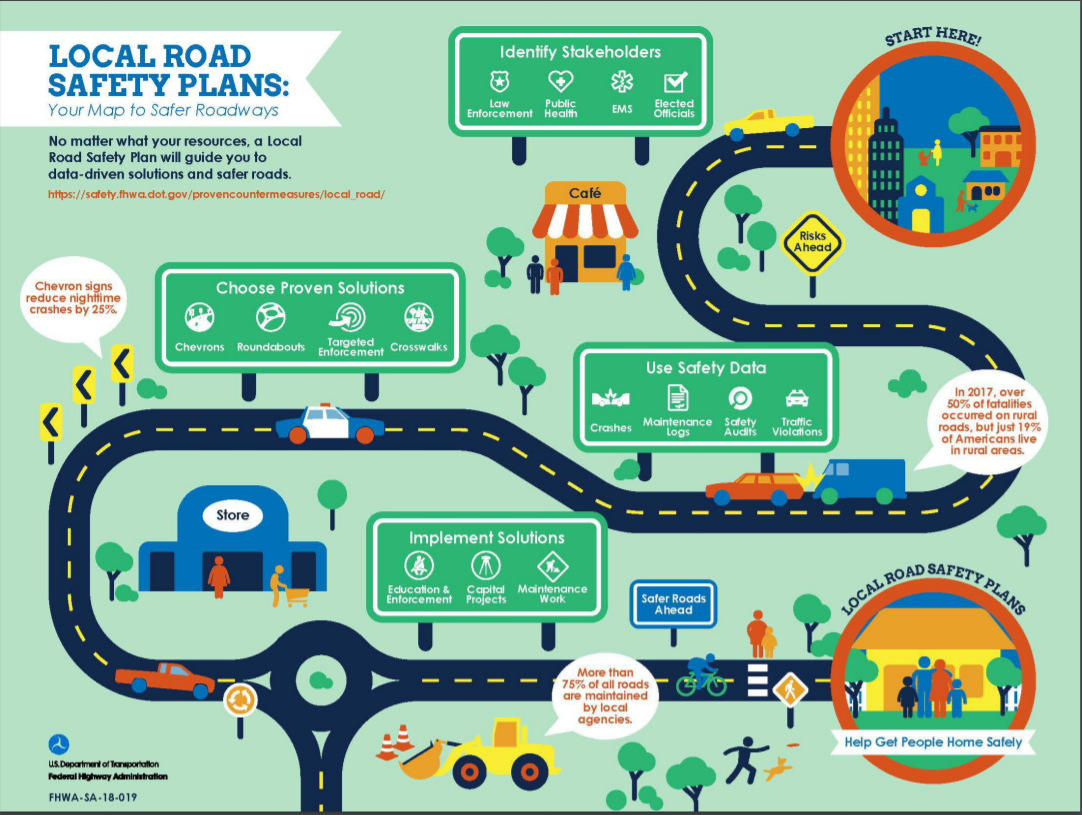 July 30, 2024
|    9
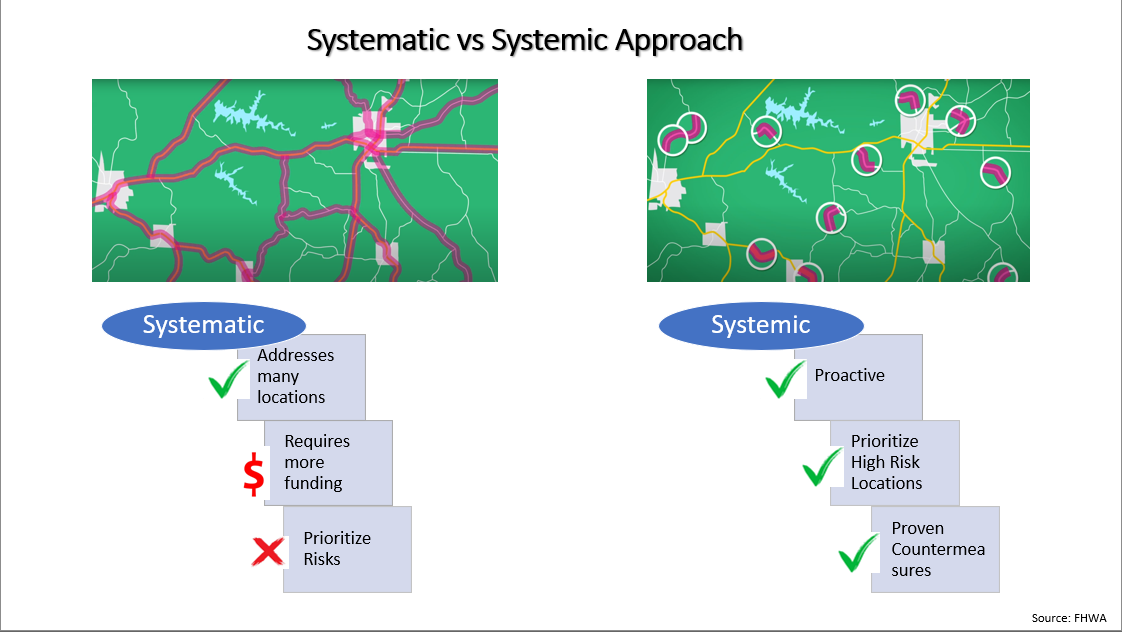 July 30, 2024
|    10
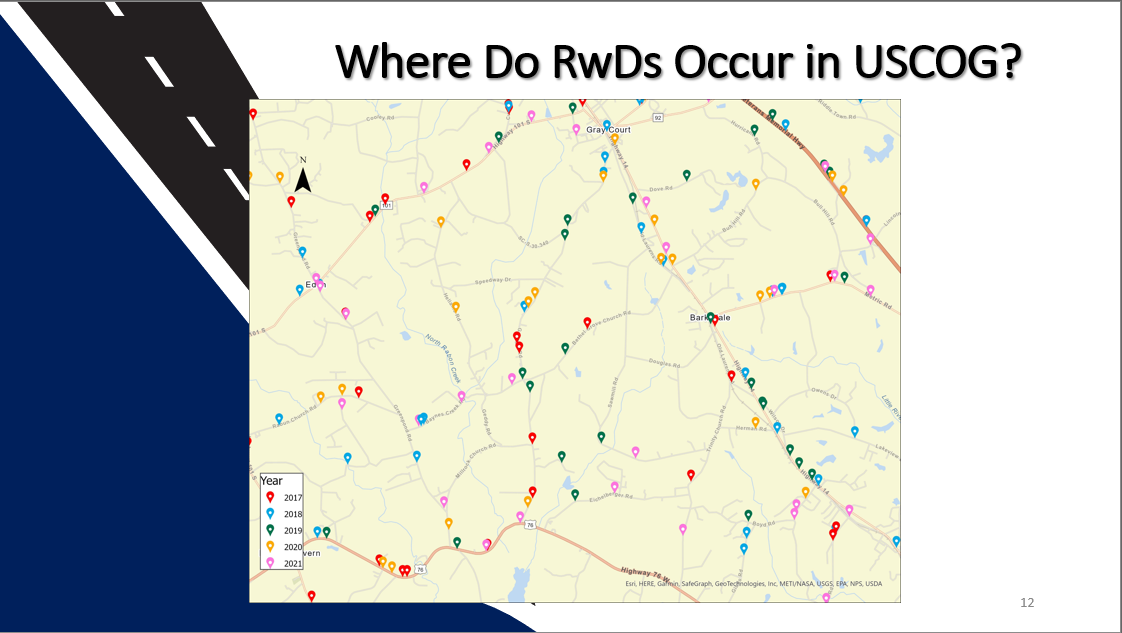 July 30, 2024
|    11
Use Analogies
July 30, 2024
|    12
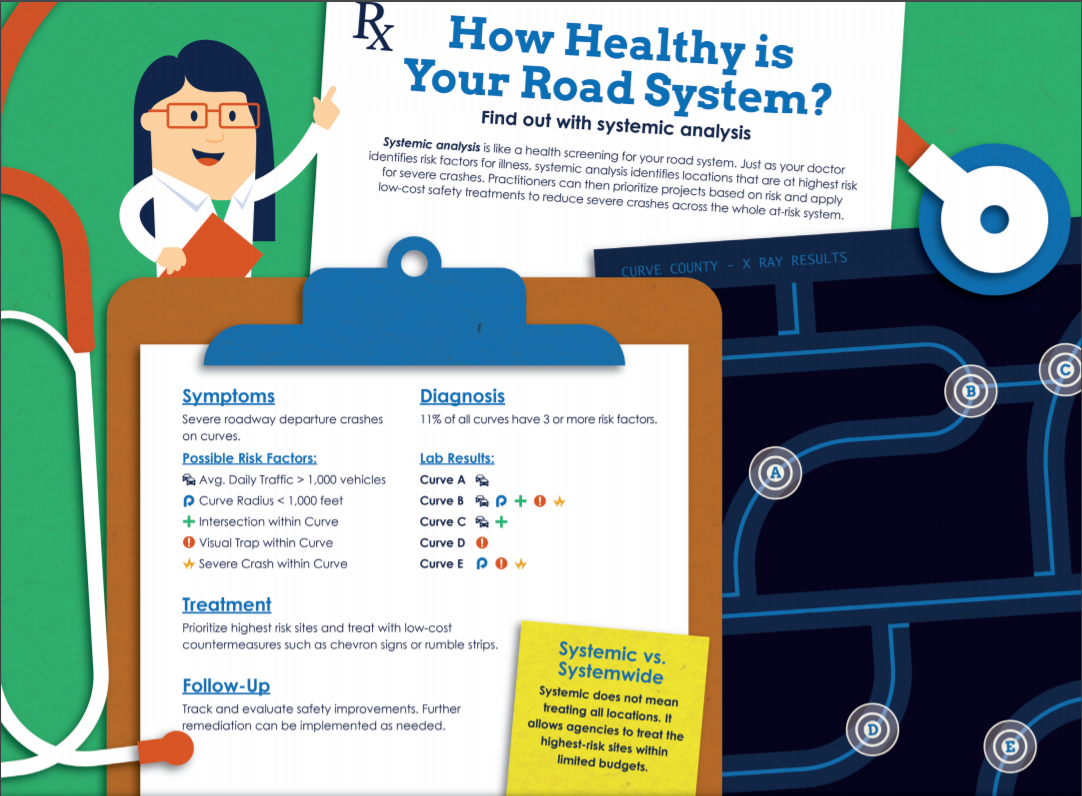 Smoking
July 30, 2024
|    13
Two Marketing Words
July 30, 2024
|    14
Two Marketing Words
Frequency
Reach
Message
Message  |
Message
|   Message
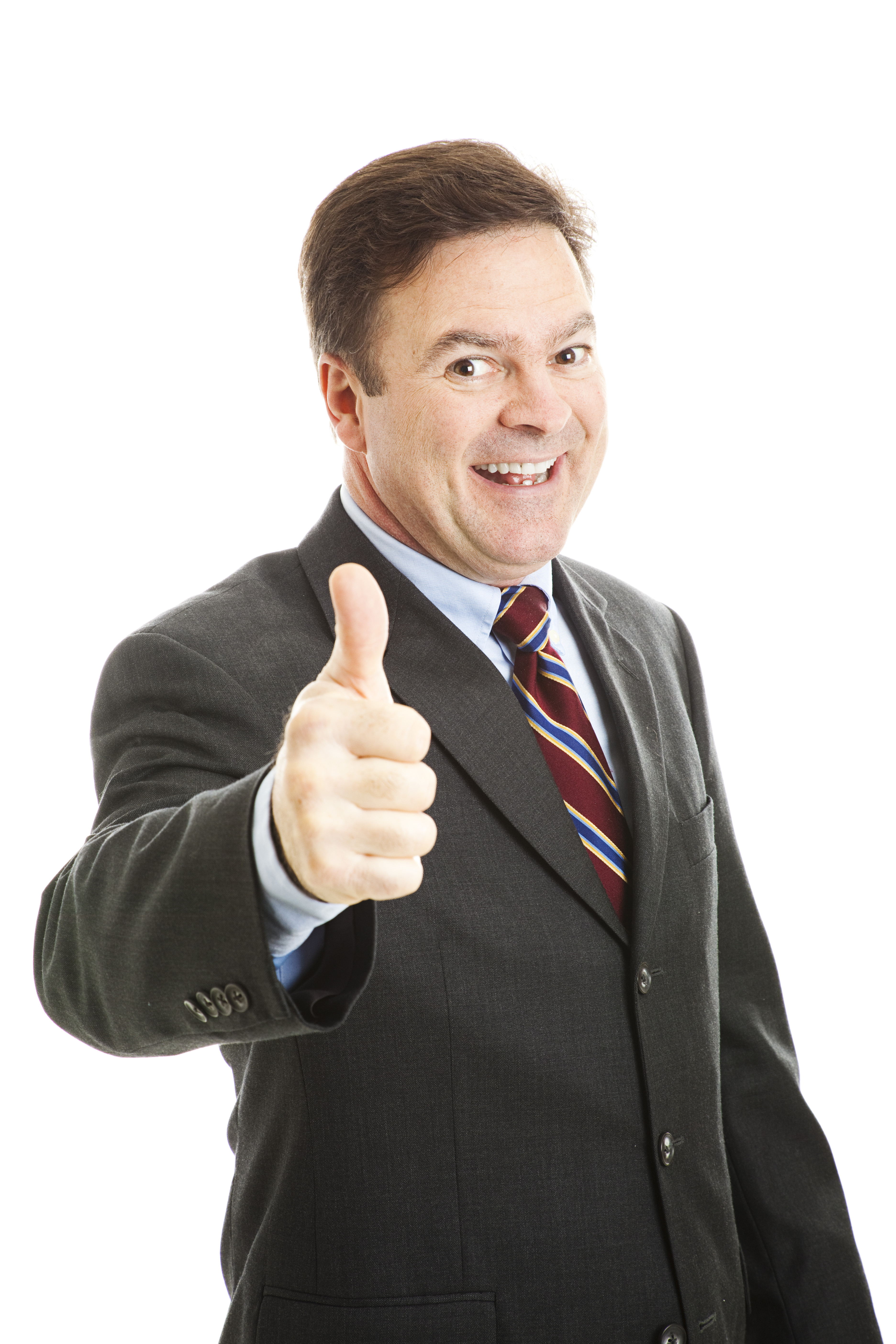 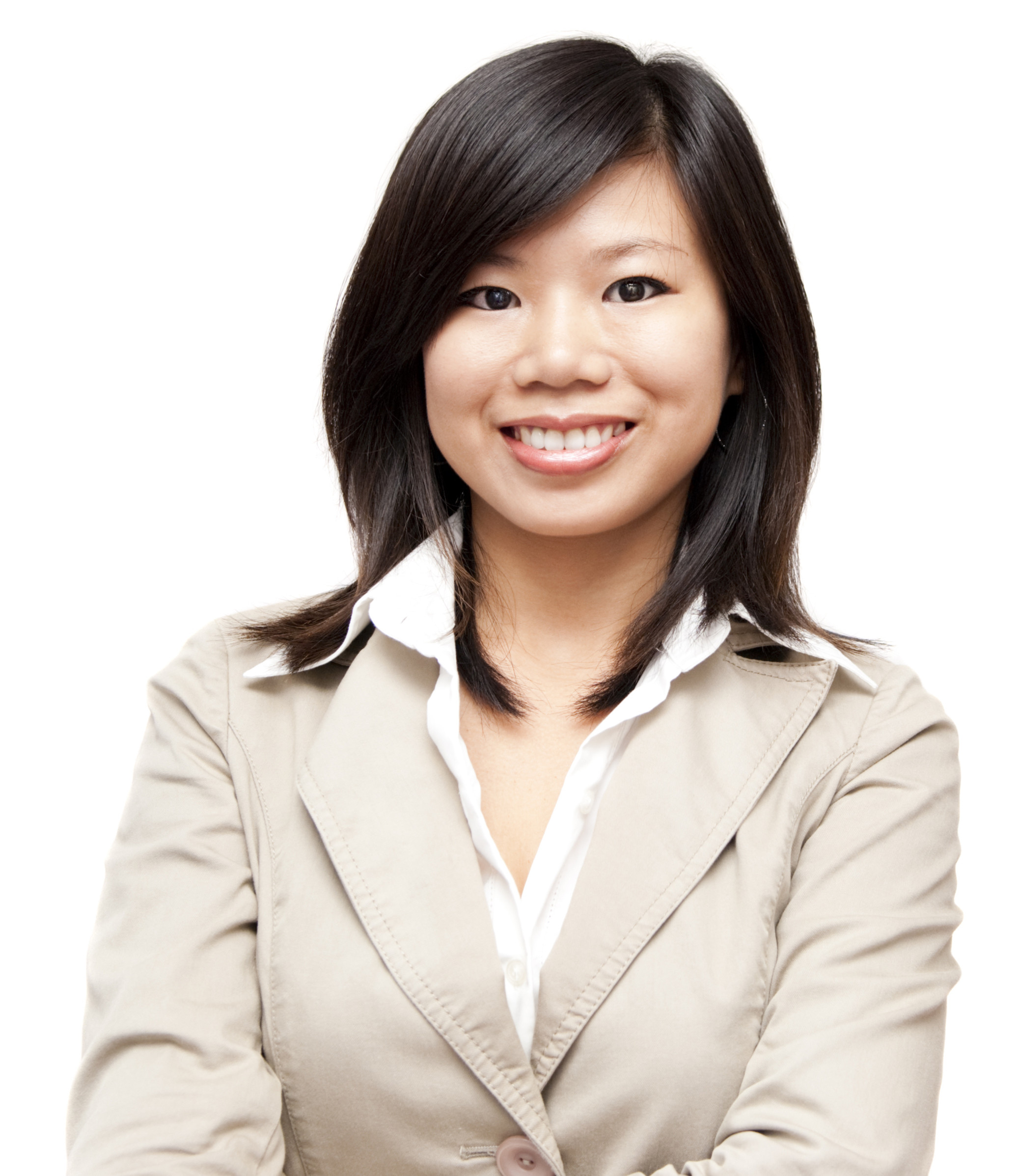 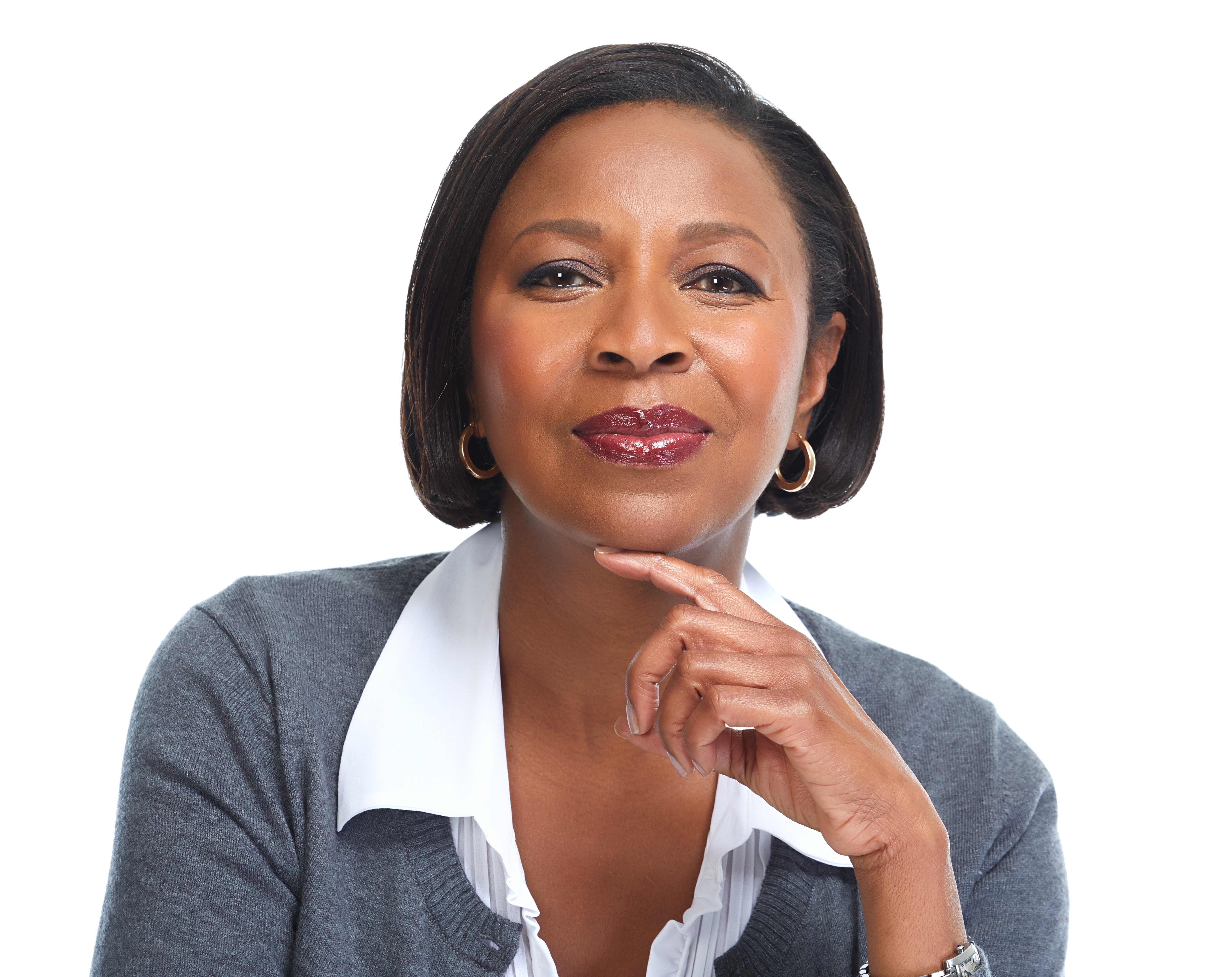 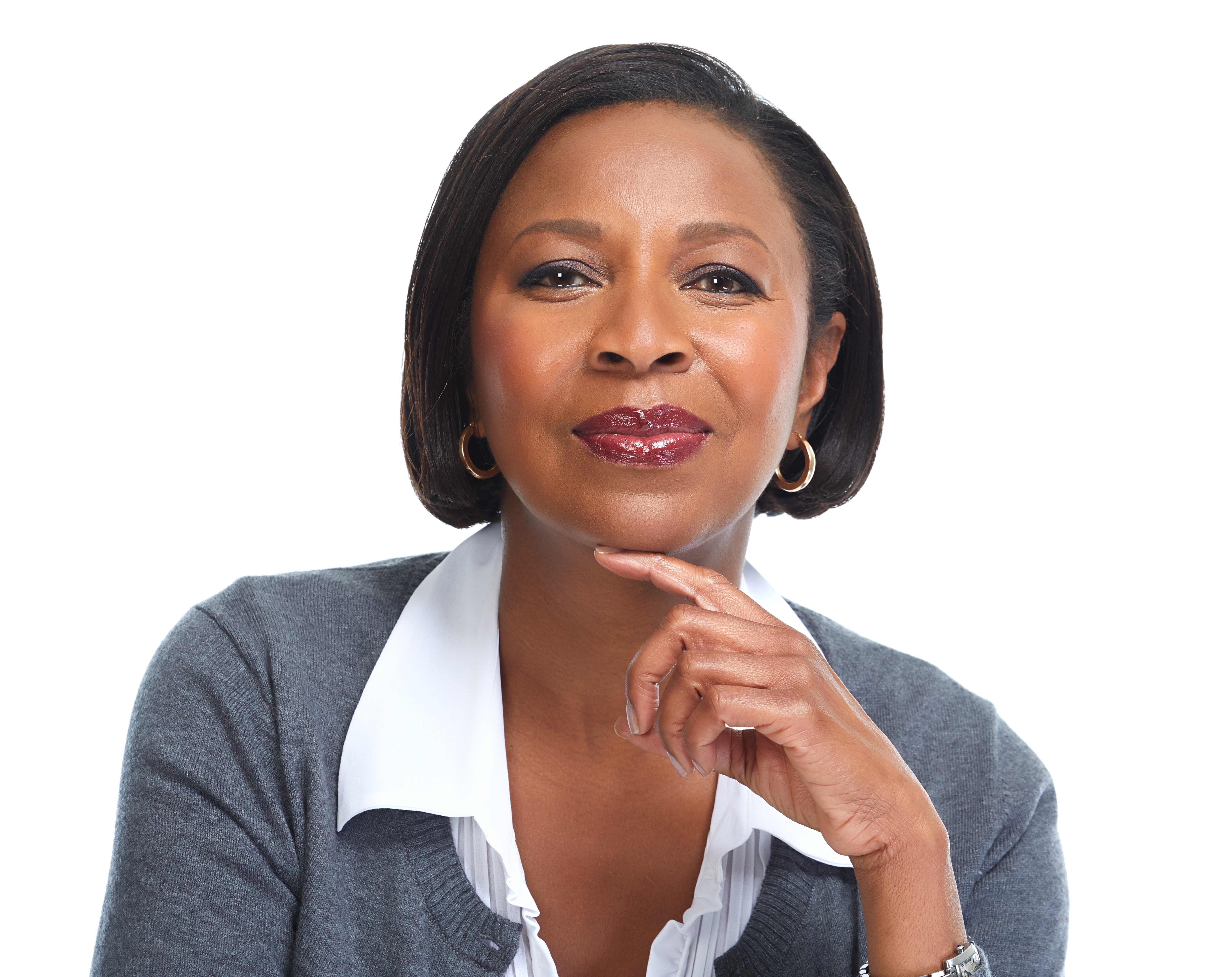 July 30, 2024
|    15
How Long Does This Take?!
July 30, 2024
|    16
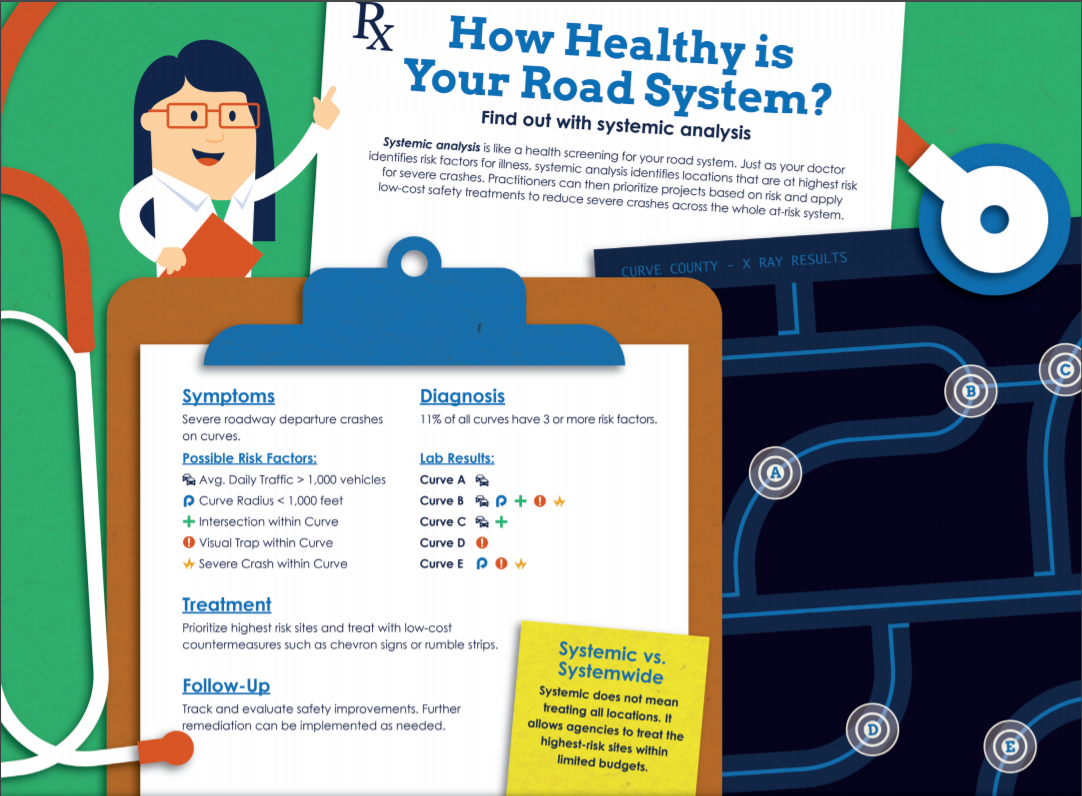 Smoking
July 30, 2024
|    17
Integrated Marketing Communication
Message
Message
Message
Consistent messages, multiple channels
Conversation vs. Campaign
No “silver bullet” thinking
The larger the ask, the longer the task (decades, not years)
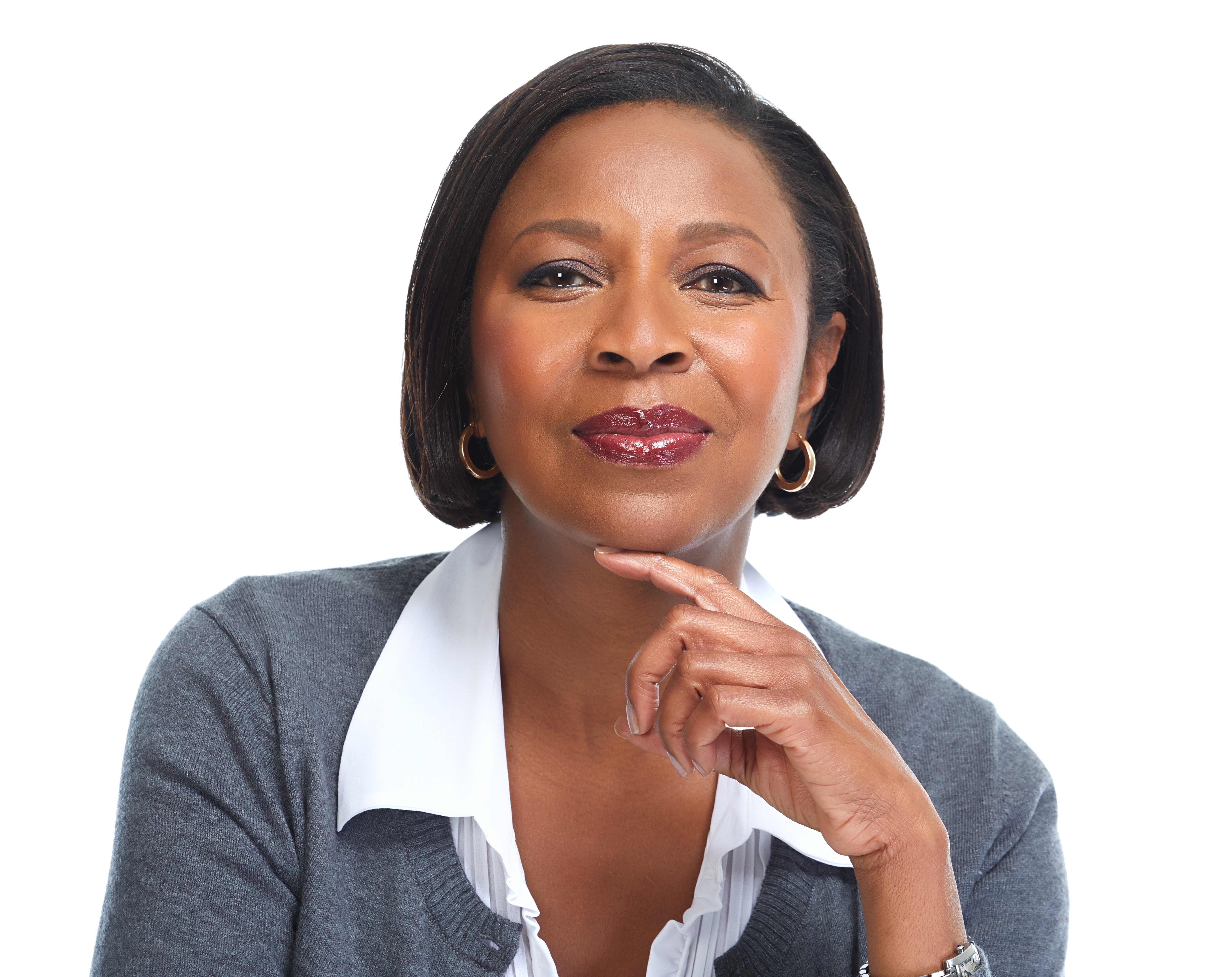 July 30, 2024
|    18
Free Stuff
July 30, 2024
|    19
Take our stuff
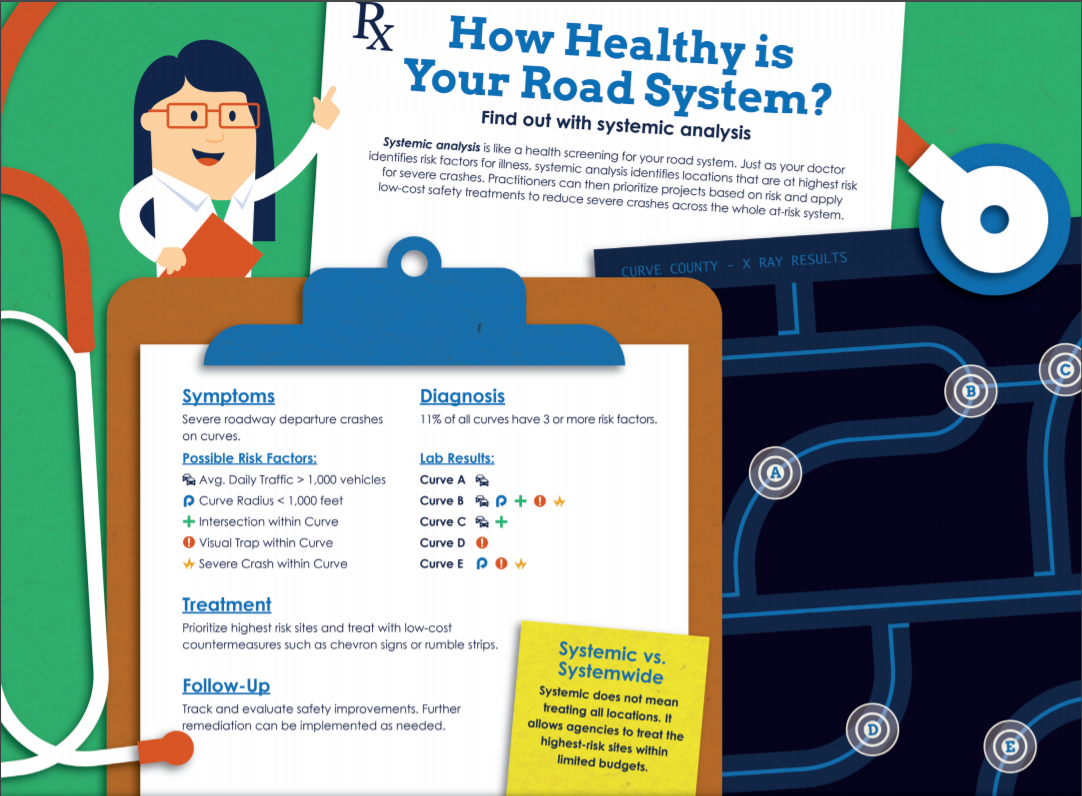 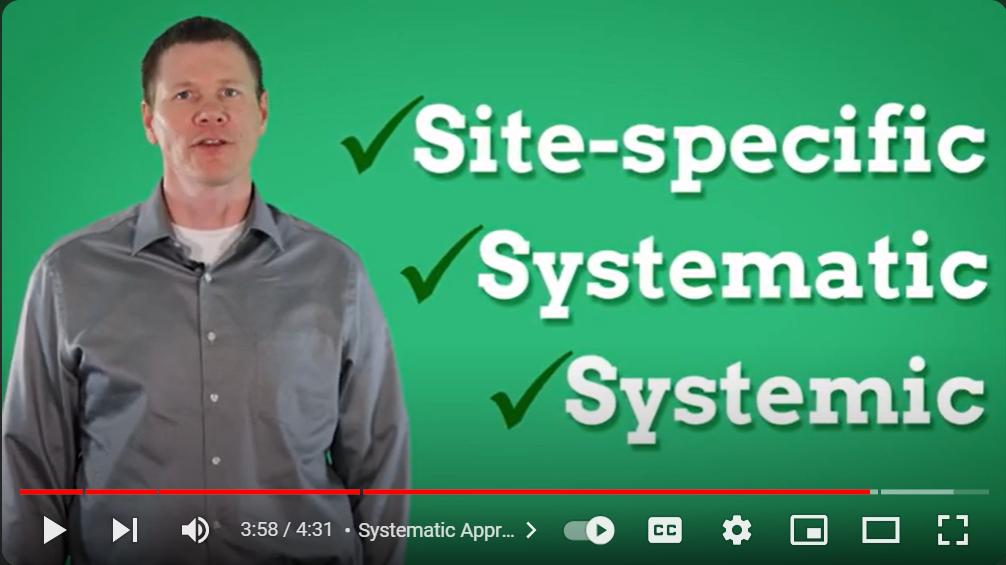 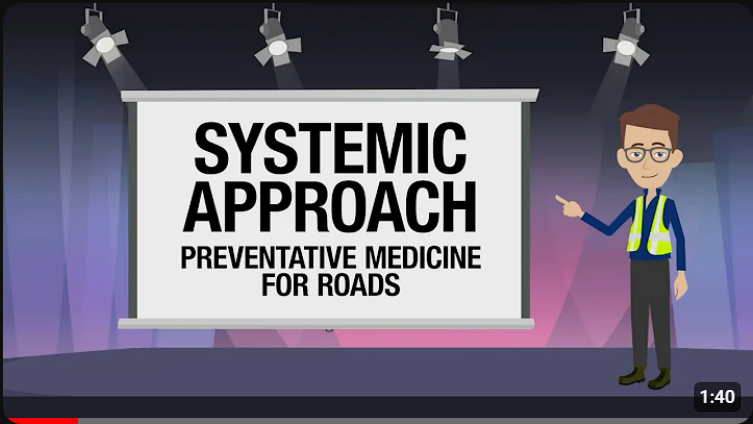 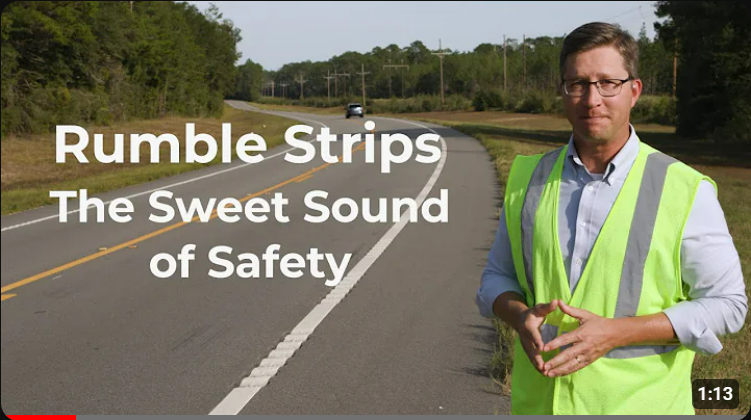 July 30, 2024
|    20
Marketing Safety & PSAs
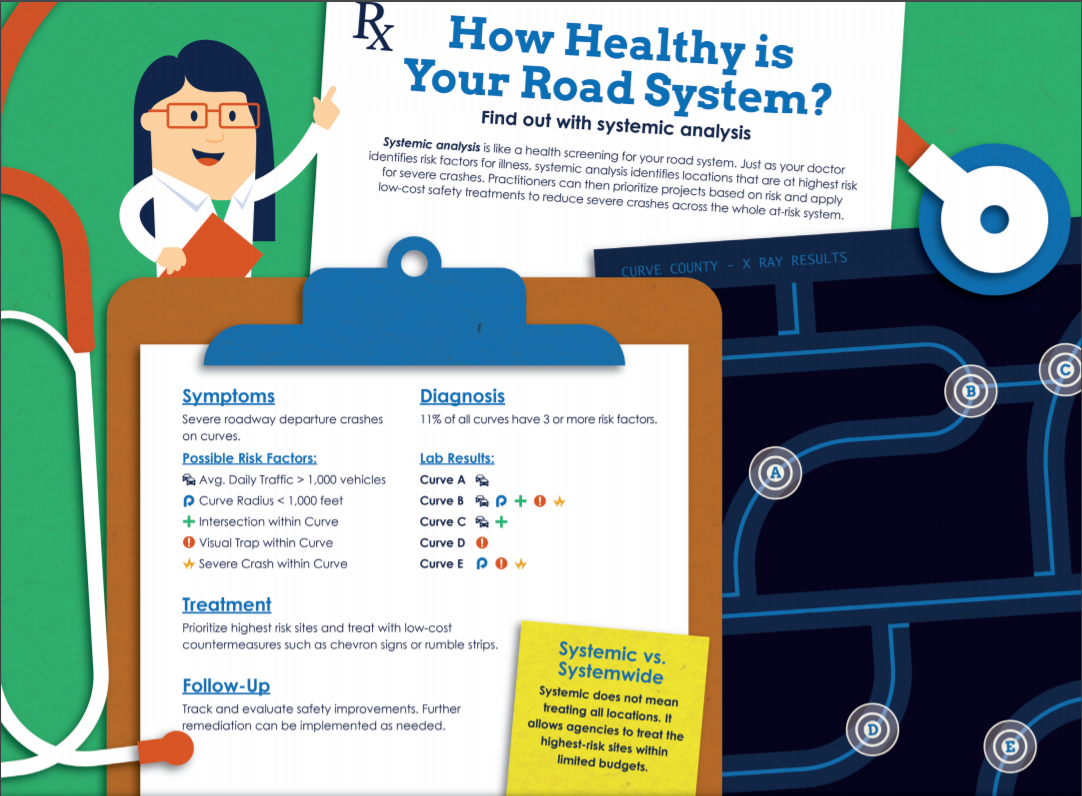 Start With Why
Visualize
Use Analogies
Two Marketing Words
July 30, 2024
|    21
Questions?
Kevin Elliott, Marketing Managerkevin@ruralsafetycenter.org